Famiglia: Enterobacteriaceae
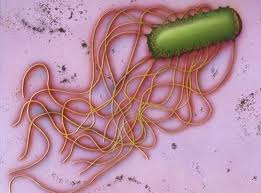 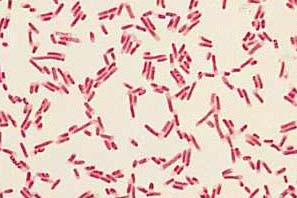 Comprende più di 100 specie di batteri  Gram neg  il cui habitat naturale è l’intestino dell’uomo e di altri animali.

Le Enterobacteriaceae che fanno parte della normale flora intestinale, sono definite coliformi.

Sono microrganismi ubiquitari, presenti nel suolo, nell’acqua, nella vegetazione.
Enterobacteriaceae
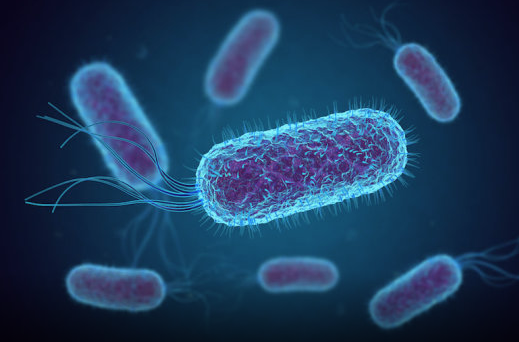 Bacilli Gram-negativi, asporigeni;
 Immobili o mobili con flagelli peritrichi;
 Provvisti di pili;
 Aerobi-anaerobi facoltativi;
Crescono su terreni selettivi (MacConkey agar) e non selettivi (Agar sangue);
Sono in grado, in anaerobiosi o in ridotta tensione di O2, di fermentare il glucosio con produzione di acidi e gas.
Struttura del LPS dei batteri Gram negativi
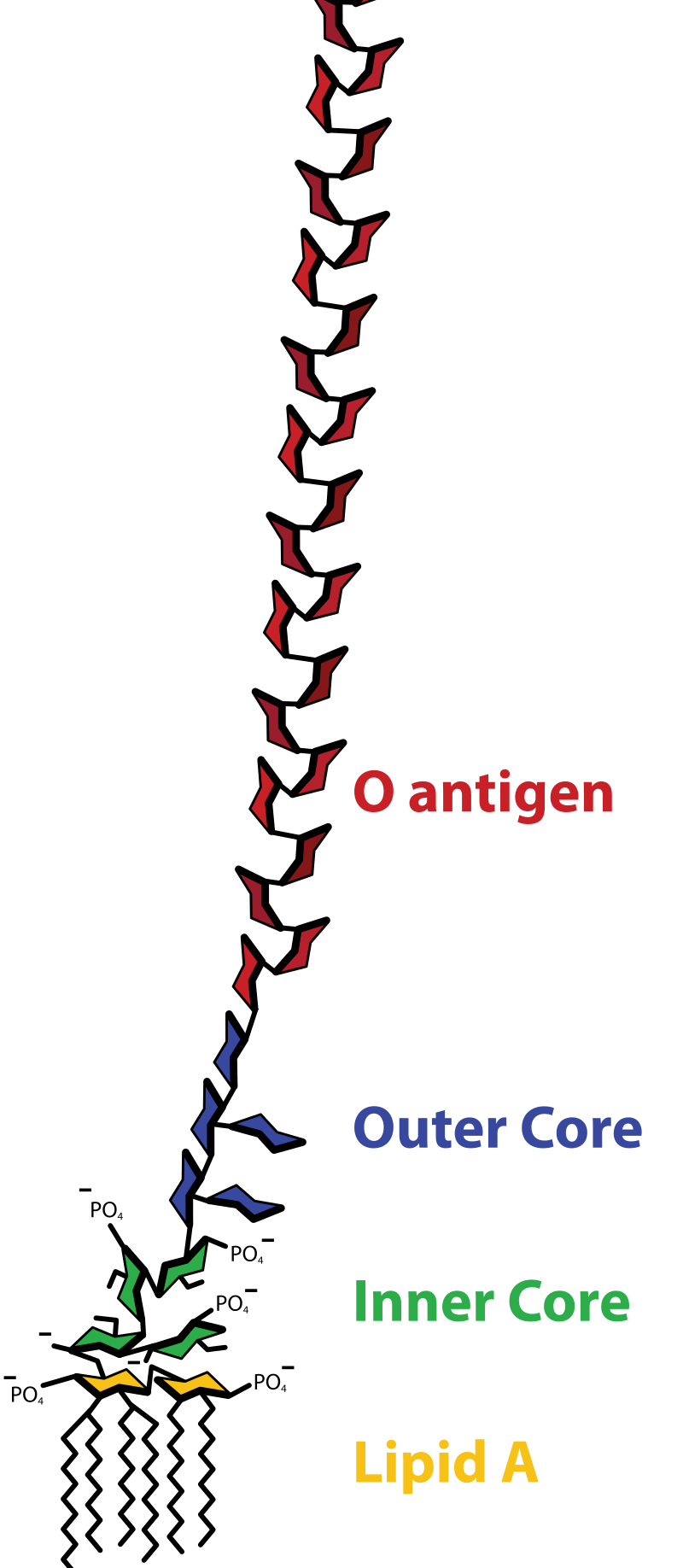 Polisaccaride somatico O
(classificazione)
Nucleo polisaccaridico comune a tutte le Enterobacteriaceae
endotossina
Enterobacteriaceae Antigeni
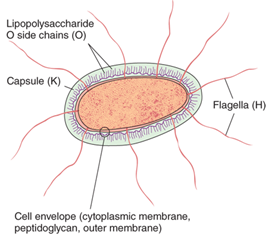 Antigeni O
Porzione polisaccaridica del  lipopolisaccaride (LPS); esistono oltre 150 differenti antigeni somatici O.
Antigeni H (flagellari)
È rappresentato dalle proteine flagellari; 
esistono oltre 50 differenti antigeni H.
Antigeni K (capsulari)
All’esterno degli antigeni O in alcune Enterobatteriaceae,
alcuni sono polisaccaridi altri sono proteine; 
esistono oltre 100 differenti antigeni K.
Enterobacteriaceae:  Fattori di virulenza
Endotossina (lipide A del  LPS).

Capsula 
    Protegge i microrganismi dalla fagocitosi.

Variazione di fase
  Gli antigeni capsulare K e flagellare H possono essere alternativamente espressi o non espressi proteggendo così il batterio dalla morte cellulare anticorpo-mediata.

Sistemi di secrezione di tipo III
    siringa molecolare che inietta i fattori di virulenza nella cellula epiteliale intestinale dell’ospite (EPEC)

Sequestro dei fattori di crescita 
Composti chelanti il ferro, i siderofori
Emolisine  globuli rossi
Enterobacteriaceae
Le Enterobacteriaceae importanti dal punto di vista medico appartengono a 10 generi e costituiscono 25 specie:

Escherichia
Shigella
Salmonella
Proteus 
Klebsiella 
Yersinia 
Enterobacter
Citrobacter
Morganella
Serratia
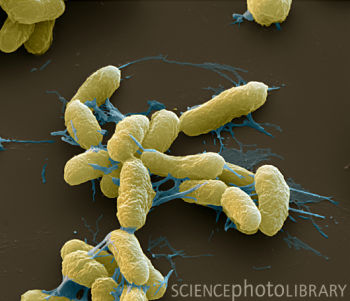 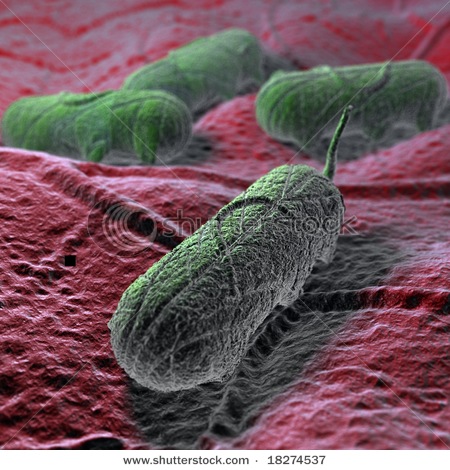 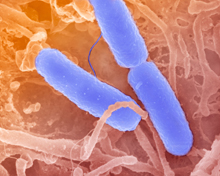 Salmonella spp.




Shigella spp.




Yersinia pestis
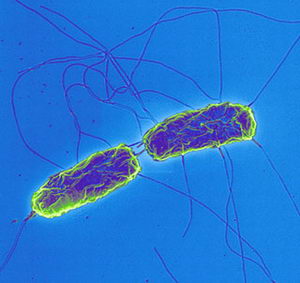 SONO SEMPRE ASSOCIATE  A  PATOLOGIE UMANE
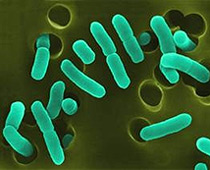 PATOGENI 
STRETTI
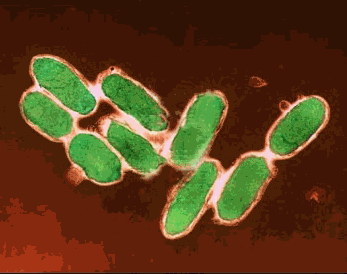 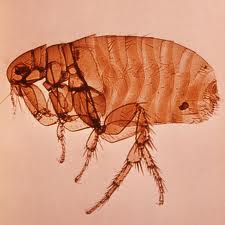 Escherichia coli




Klebsiella
 pneumoniae 



Proteus mirabilis
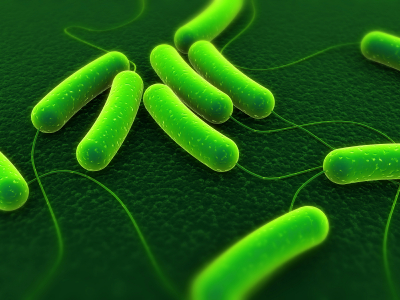 sono membri della normale flora commensale
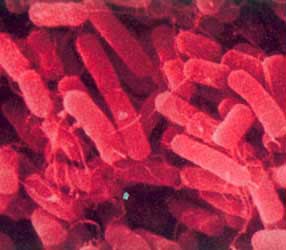 infezioni opportunistiche
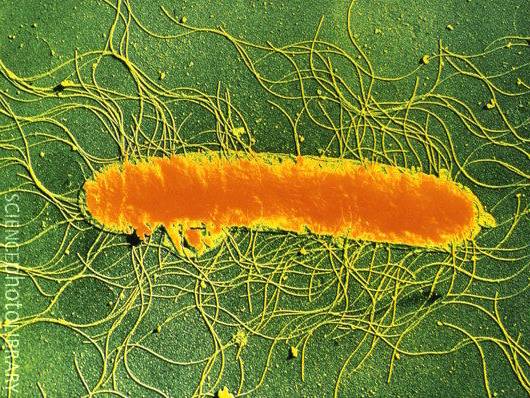 Commensali resi virulenti in seguito all’acquisizione di fattori di virulenza tramite plasmidi o isole di patogenicità

Es. E. coli EPEC
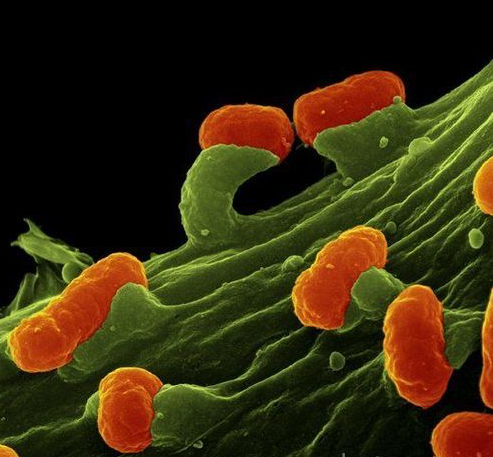 SONO SEMPRE ASSOCIATI  A  PATOLOGIE UMANE
SAPROFITI 
TRASFORMATI 
IN PATOGENI 
STRETTI
Antonella
Escherichia coli
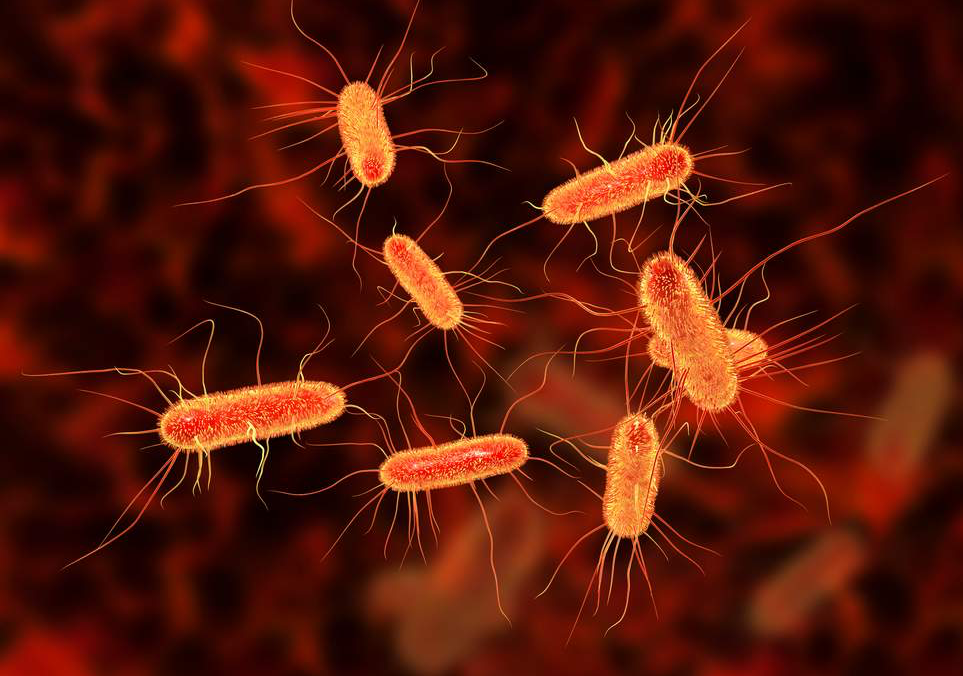 Bacilli Gram-negativi 
asporigeni
possono avere capsula 
sia mobili che immobili 
anaerobi facoltativi (fermentano il glucosio e il lattosio)
Escherichia coli
Temperatura ottimale di sviluppo: 37°C
pH ottimale: 7-7,4

Terreni colturali
Selettivo
Non selettivo
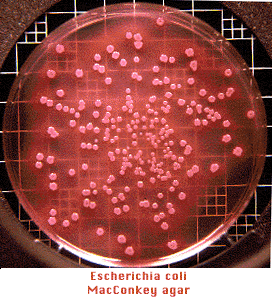 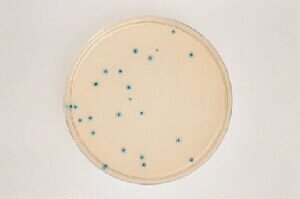 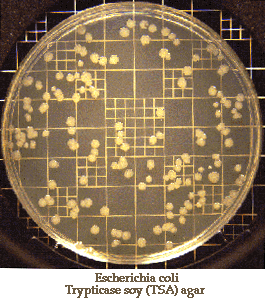 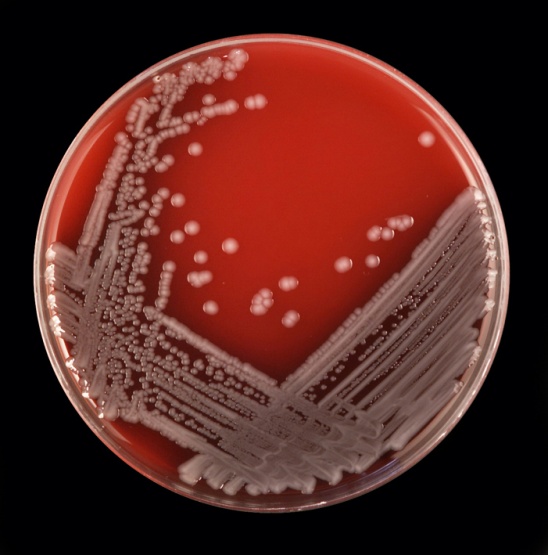 Trypticase Soy Agar
(TSA)
Agar sangue
Tryptone Bile X 
(TBX),
MacConkey agar
Escherichia coli
È l’ospite normale dell’organismo umano nell’intestino crasso….. ma alcuni ceppi possono acquisire fattori di virulenza e comportarsi da patogeni
Gli stipiti di E. coli si dividono in numerosi sierotipi sulla base dei diversi antigeni O e nell’ambito di ciascun sierotipo sulla base di diversi antigeni K e H.
CLASSIFICAZIONE DEI CEPPI PATOGENI DI E. coli
CLASSIFICAZIONE BASATA SUI FATTORI DI VIRULENZA:
FATTORI IMPLICATI NELL’ADESIONE ALLE CELLULE (fimbrie) 
PRODUZIONE DI ESOTOSSINE
FATTORI PRESENTI SU ELEMENTI GENETICI MOBILI
CEPPI PATOGENI DI E. coli
ETEC: ENTEROTOSSIGENI
 EAggEC: ENTEROAGGREGANTI
 EPEC: ENTEROPATOGENI
 EHEC: ENTEROEMORRAGICI
 EIEC: ENTEROINVASIVI
 DAEC: DIFFUSAMENTE ADERENTI
GASTROENTERITI CAUSATE DA E. COLI
CEPPI			PATOLOGIA		FATTORI DI VIRULENZA
YYYYYYYYYYYYYYYYYYYYYYY
YYYYYYYYYYYYYYYYYYYYYYY
Cellula Inoculata mediante Sistemi di secrezione di tipo III
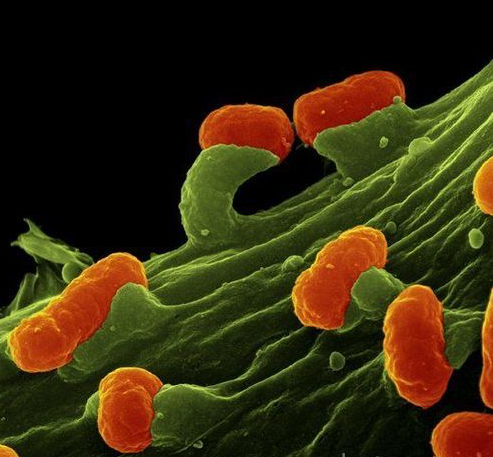 E. coli enteropatogeni (EPEC)
INCOMPATIBILITA’ RECETTORIALE
NESSUNA ADESIONE
ESPRESSIONE
DI NUOVI RECETTORI
O DI RECETTORI 
MODIFICATI
V  V  V  V
E. coli enteropatogeni (EPEC).
adesione ai microvilli intestinali mediante fattore EAF (proteina di membrana esterna di 94 KDa codificata da un plasmide)


aumento del calcio intracellulare e conseguente attivazione di enzimi specifici e protein-chinasi


vescicolazione e frammentazione dei microvilli 


adesione  dei batteri più intima all'epitelio e perpetuazione del danno


alterazione del citoscheletro ed alterazione della permeabilità di membrana agli ioni: imponente diarrea secretoria.
Antonella
SALMONELLE
Bacilli Gram-negativi
Aerobi-anaerobi facoltativi, 
asporigeni
capsulati
Mobili per flagelli peritrichi
Non fermentanti
Crescono facilmente nei comuni terreni di coltura
Inattivate da cottura, ebollizione, pastorizzazione, irradiazione
Struttura antigenica complessa (> 2000 sierotipi):
	- Ag H, flagellari, proteici, inattivati dal calore
	- Ag O, somatici, lipopolisaccaridici, nella parete, termostabili
	- Ag K (Vi), nella capsula, glicoproteici, principale Ag Vi
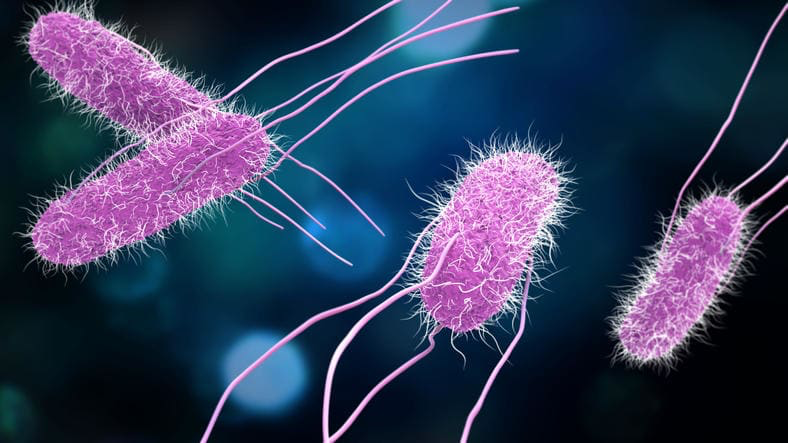 Salmonelle
Salmonella typhi
 Salmonella paratyphi

 Salmonella typhimurium
 Salmonella choleraesuis
Caratteristiche
Penetrano per via orale, in genere per contaminazione dei cibi e bevande

Carica infettante : 105-108,  per S. typhi 103


l'acidità gastrica, la normale flora microbica intestinale, l’immunità locale intestinale sono le difese dell’ospite
Ingestione di cibi contaminati 
	(pollame,uova, prodotti caseari) 
diretta oro-fecale nei bambini
Trasmissione
nei mesi estivi
e autunnali
Diffusione Ubiquitaria
Animali 
      S. typhimurium,  S. choleraesuis etc

Uomo 
      S. typhi  e  paratyphi
Serbatoi
Colonizzazione intestinale asintomatica a lungo termine
antibiotici 
reintegrazione idrosalina
Trattamento
Invasione delle cellule epiteliali della cistifellea da parte di 
Salmonella typhi o paratyphi
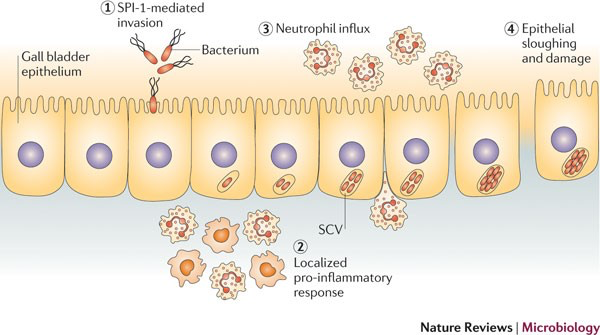 Colonizzazione intestinale asintomatica a lungo termine
Nat Rev Microbiol. 2012 January 11
[Speaker Notes: Following systemic infection, Salmonella spp. colonize the gall bladder from the liver. Bacteria can replicate extracellularly in the lumen or can actively invade the gall bladder epithelium in a Salmonella pathogenicity island 1 (sPI-1)-dependent manner (step 1). Although the bacteria can replicate inside the epithelial cells, in the Salmonella-containing vacuole (sCV), they do not translocate to the lamina propria and mucosa. This intracellular infection leads to a local inflammatory response (step 2) mediated by neutrophils (step 3), with subsequent tissue damage and epithelial sloughing (step 4). This could lead to the release of Salmonella spp. cells into the lumen for invasion of new epithelial cells]
Ruolo del biofilm su calcoli biliari di colesterolo nei portatori asintomatici
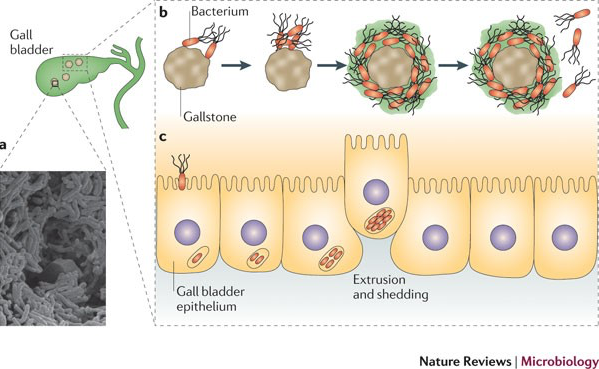 Colonizzazione intestinale asintomatica a lungo termine
Nat Rev Microbiol. 2012 January 11
[Speaker Notes: a | Electron micrograph of Salmonella enterica subsp. enterica serovar Typhi in a biofilm on the surface of a human gallstone. b | S. Typhi probably gains access to the gall bladder during the acute phase of infection and initially attaches to gallstone surfaces through a specific interaction between flagellin and cholesterol. This initial binding could be facilitated by outer-membrane protein C (ompC). Subsequent attachment of bacteria is aided by the presence of, but not motility mediated by, flagella59,62. On cholesterol, biofilm formation is dependent on the presence of exopolysaccharide (green), probably including the o antigen capsule55. Detachment of bacteria from the biofilm would allow entry into the intestine via bile, followed by shedding in the faeces and urine70 . c | A possible alternative strategy by which S. Typhi persists in the gall bladder is through invasion of gall bladder epithelial cells. In this model, invasive bacteria replicate intracellularly, and shedding could occur as a part of epithelial regeneration, wherein gall bladder epithelial cells containing S. Typhi would be extruded to the lumen, and released bacteria could infect new cells or be shed into the intestine via bile82 .]
Klebsiella
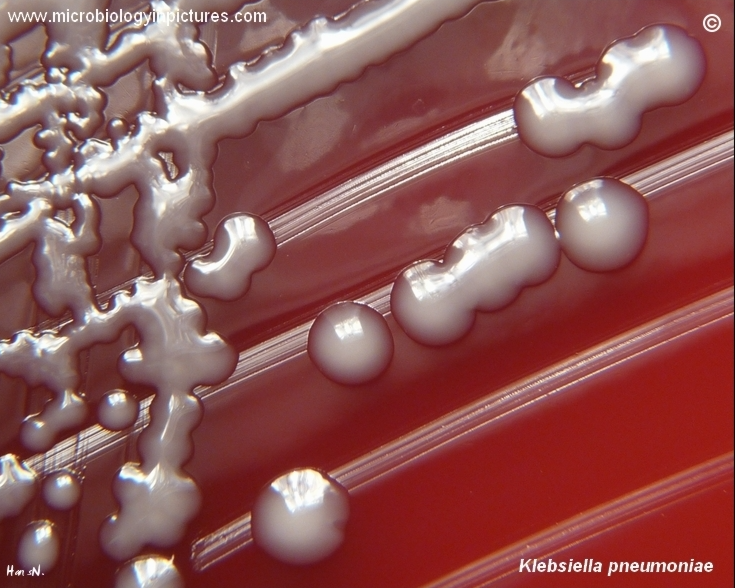 Bacilli Gram-negativi
Aerobi-anaerobi facoltativi, 
Capsula abbondante      colonie mucose
Non mobili


Klebsiella pneumoniae è la specie responsabile di:
Polmoniti contratte in ambiente ospedaliero
Infezioni del tratto urinario
Otiti, sinusiti
Meningiti…
Commensale saprofita
Patogeno opportunista
Antonella
Vibrio cholerae
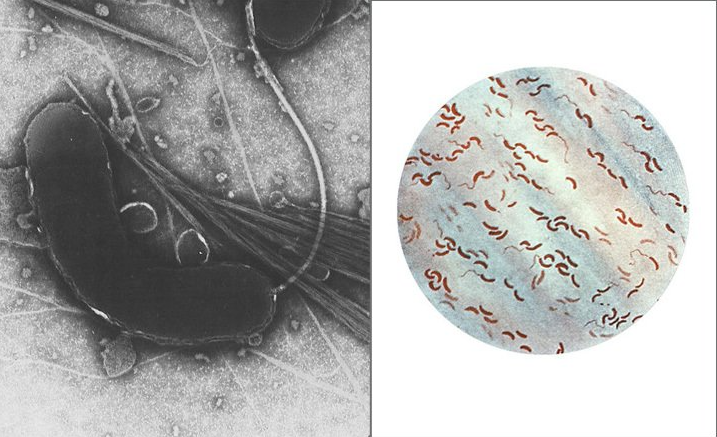 Vibrio
Gram negativo
bastoncelli a virgola, mobile per un flagello polare
 anaerobio facoltativo
scarse richieste nutrizionali (facile coltivazione)
cresce a pH=8,5-9,0 in presenza di NaCl 6% (alofilo)
Endemico in paesi  a basso standard
Trasmissione
Catena 
alimentare
feci
ACQUA
epidemia
pandemia
dolce 
salata
VIBRIO CHOLERAE
I ceppi di gruppo O1 e O139 producono il colera classico

Ulteriore differenziazione dell’antigene O1 in due sierotipi: Ogawa ed Inaba
Fattori di virulenza  di V. cholerae O1, O139

Tossina colerica		Ipersecrezione di elettroliti e acqua

Pilo, adesina		Adesione alle cellule mucose

Flagello			mobilità

Siderofori		cattura di ferro
PATOGENESI ED ANATOMIA PATOLOGICA
Patogeno solo per l’uomo

Carica infettante 108-1010 batteri ingeriti se il veicolo contaminato è l’acqua 

102 104 se viene introdotto con i cibi per effetto tampone dei  medesimi

Infezione non invasiva,  non raggiungono il torrente circolatorio

Infezione del tratto gastrointestinale: aderiscono ai microvilli delle cellule epiteliali mediante pili, si moltiplicano e liberano tossina colerica
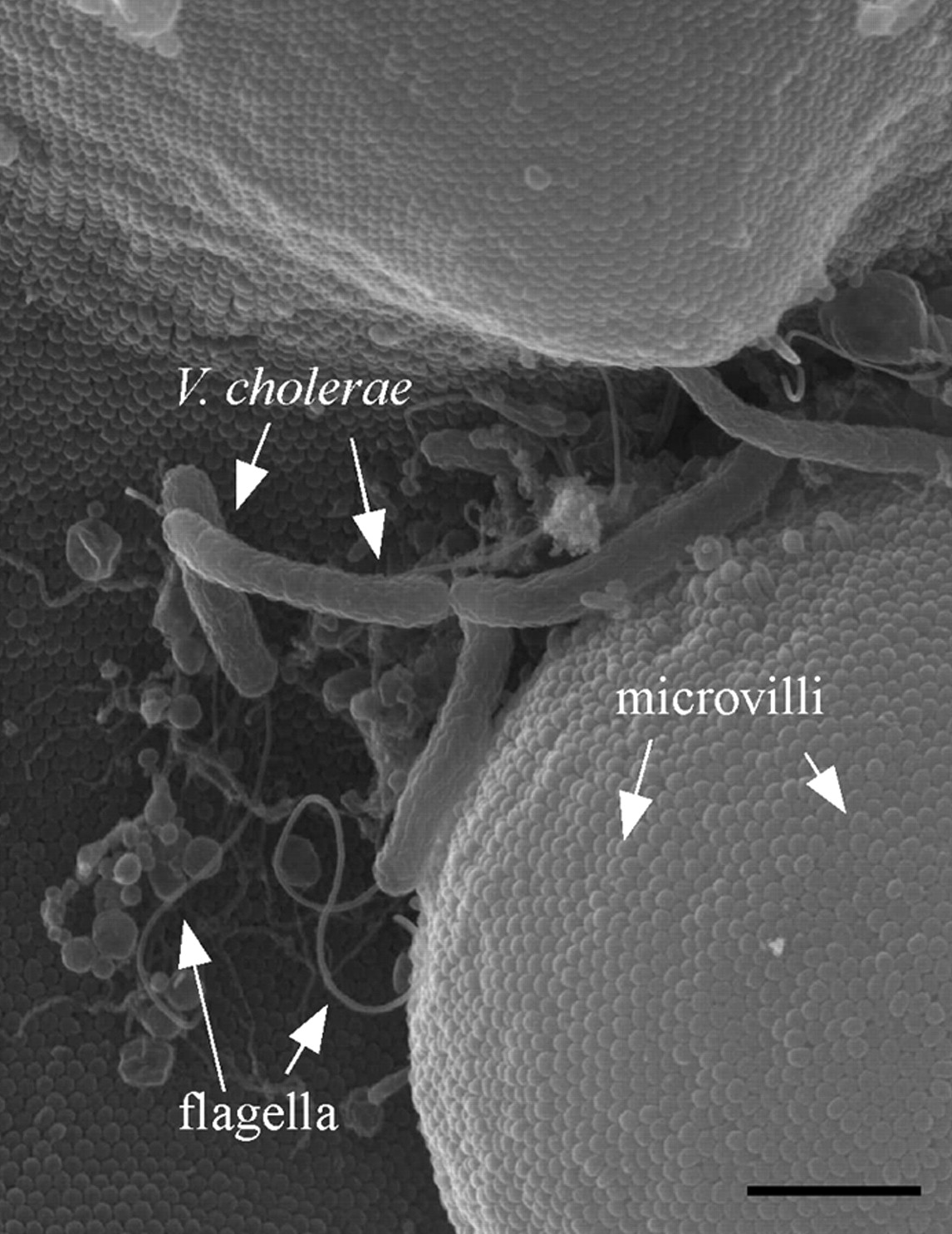 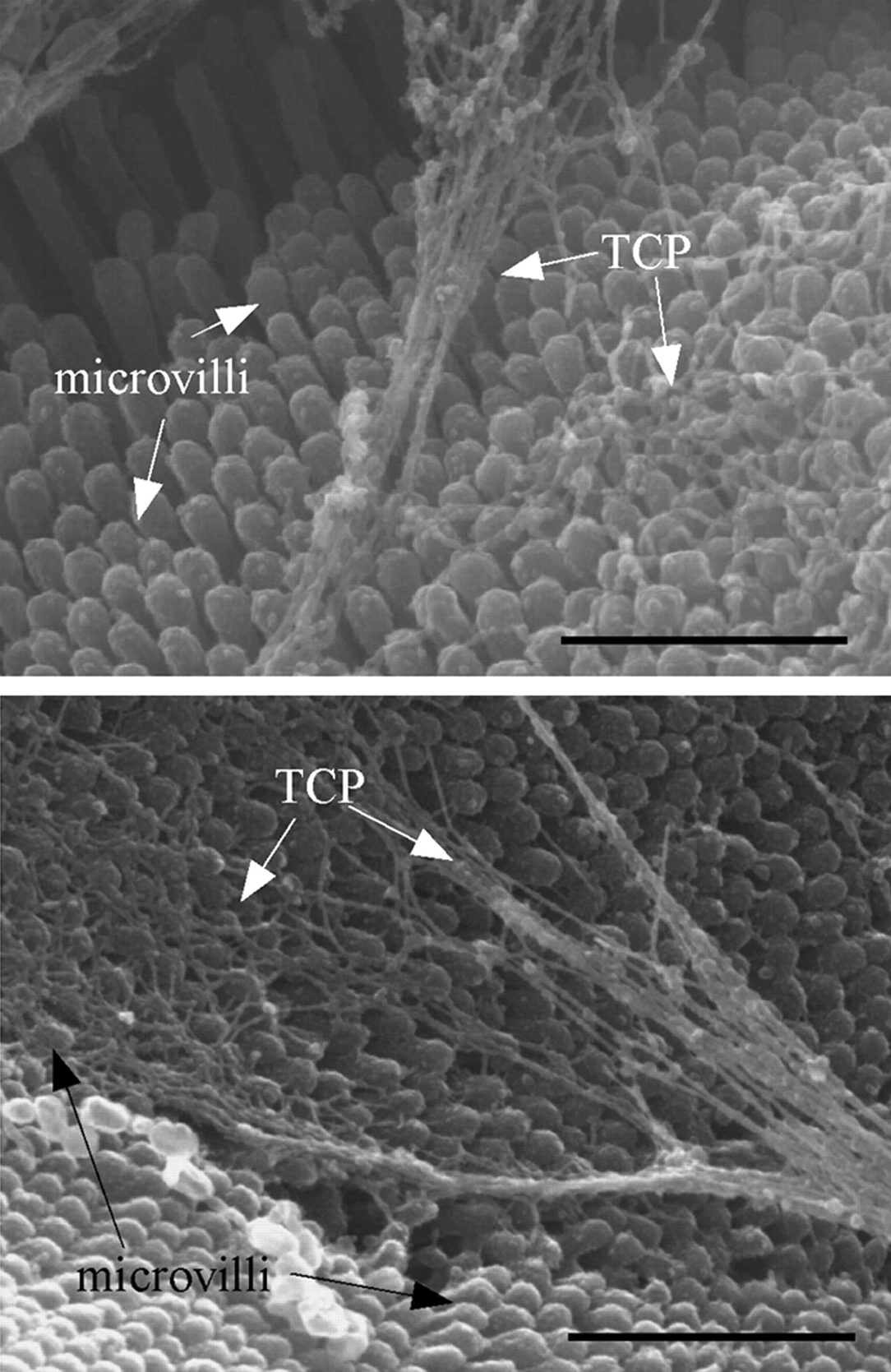 Antonella
Shelly J et al, J Bacteriol; 2011